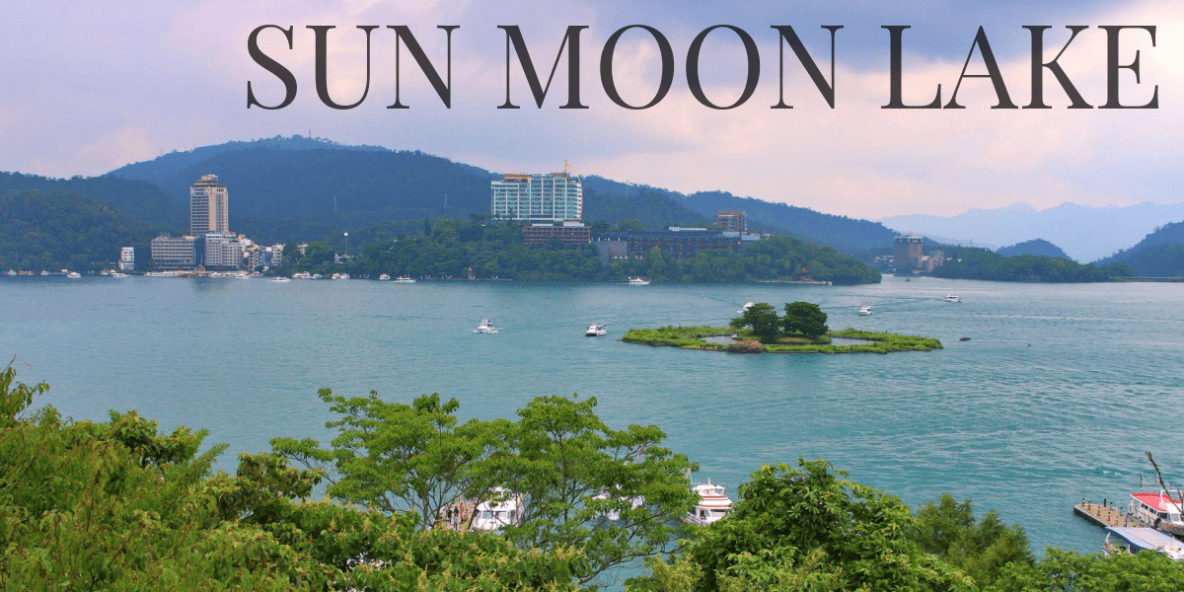 2020 Sun Moon Lake Marathon
10/25 (Sun) 06:35 開跑 29km
6/15 (Mon) 17:00報名截止 FB:資工鐵人
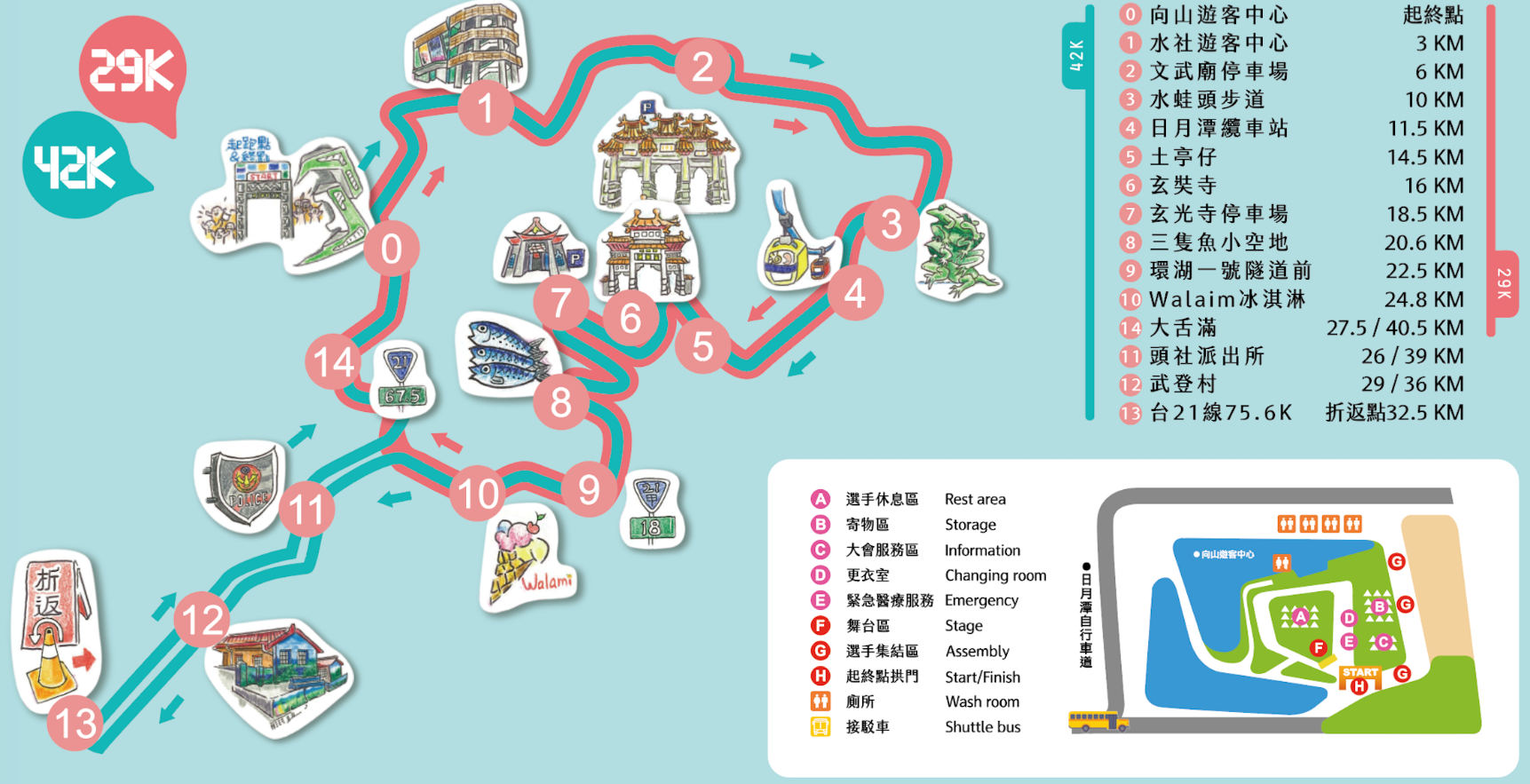 1
Chapter 22Standard Template Library (STL)
-- Avoid reinventing the wheel --
2
Standard Template Library (STL) (P.883)
Purpose:
Generic programming
Three key components:
containers – data structures capable of storing objects
algorithms – methods applied on elements in containers
Note that algorithms are not member functions.  They are independent from containers.  This is why it is “generic”.
iterators – similar to “pointers” in C language.  This is the glue between containers and algorithms.
3
Containers (P.885)
Sequence containers
vector – the most popular containers in STL
An array which dynamically adjusts its size
deque – double-ended queue
Rapid insertions and deletions at front or back.
list – doubly linked list
Rapid insertion and deletion anywhere.
Associative containers
set – an element is IN or NOT IN a set
multiset – rapid lookup, duplicates allowed
map – the secondly popular containers in STL
key/value pairs
Also known as “associative array”, “hash table”, “dictionary”.
multimap – one-to-many mapping, duplicates allowed
4
vector Sequence Container
fig22_14.cpp (P.897)
vector<int> v;
v.push_back(2);
v.size(L.16) vs. v.capacity(L.17)
for (int i=0; i<v.size(); ++i)    cout << v.at(i) << endl;
v.at(i) vs. v[i]
fig22_15.cpp (P.900)
v.insert( v.begin()+1, 22);
v.insert( v.begin(), array, array+SIZE);
v.erase( v.begin() )
v.erase( v.begin(), v.end() )
v.clear()
v.empty()
5
Australia
Thailand
Australia
Thailand
Japan
Japan
France
Japan
France
Thailand
map Associative Container
Suppose from the file stream, your program reads a word at a time.
If this word already exists in your table, increment its count; if not, add an entry in your table and set the count to be 1.
6
Implemented as Two Vectors
int main()
{
    vector<string> country;
    vector<int> count;
    string w;
    int i;

    while (cin >> w)
    {
        i = find(country, w);
        if ( i == -1 )
        {
            country.push_back(w);
            count.push_back(1);
        }
        else
            count[i] += 1;
    }
    for (int i=0; i<country.size(); ++i)
    {
        std::cout << country[i] << '\t' << count[i] << '\n';
    }
}
int find(vector<string> country, string w)
{
    for (int i=0; i<country.size(); ++i)
        if (country[i] == w)
            return i;
    return -1;
}
Australia
7
Implemented as Two Vectors
int main()
{
    vector<string> country;
    vector<int> count;
    string w;
    int i;

    while (cin >> w)
    {
        i = find(country, w);
        if ( i == -1 )
        {
            country.push_back(w);
            count.push_back(1);
        }
        else
            count[i] += 1;
    }
    for (int i=0; i<country.size(); ++i)
    {
        std::cout << country[i] << '\t' << count[i] << '\n';
    }
}
int find(vector<string> country, string w)
{
    for (int i=0; i<country.size(); ++i)
        if (country[i] == w)
            return i;
    return -1;
}
Australia
Thailand
8
Implemented as Two Vectors
int main()
{
    vector<string> country;
    vector<int> count;
    string w;
    int i;

    while (cin >> w)
    {
        i = find(country, w);
        if ( i == -1 )
        {
            country.push_back(w);
            count.push_back(1);
        }
        else
            count[i] += 1;
    }
    for (int i=0; i<country.size(); ++i)
    {
        std::cout << country[i] << '\t' << count[i] << '\n';
    }
}
int find(vector<string> country, string w)
{
    for (int i=0; i<country.size(); ++i)
        if (country[i] == w)
            return i;
    return -1;
}
Australia
Thailand
Australia
9
Implemented as Two Vectors
int main()
{
    vector<string> country;
    vector<int> count;
    string w;
    int i;

    while (cin >> w)
    {
        i = find(country, w);
        if ( i == -1 )
        {
            country.push_back(w);
            count.push_back(1);
        }
        else
            count[i] += 1;
    }
    for (int i=0; i<country.size(); ++i)
    {
        std::cout << country[i] << '\t' << count[i] << '\n';
    }
}
int find(vector<string> country, string w)
{
    for (int i=0; i<country.size(); ++i)
        if (country[i] == w)
            return i;
    return -1;
}
Australia
Thailand
Australia
Thailand
10
Implemented as Two Vectors
int main()
{
    vector<string> country;
    vector<int> count;
    string w;
    int i;

    while (cin >> w)
    {
        i = find(country, w);
        if ( i == -1 )
        {
            country.push_back(w);
            count.push_back(1);
        }
        else
            count[i] += 1;
    }
    for (int i=0; i<country.size(); ++i)
    {
        std::cout << country[i] << '\t' << count[i] << '\n';
    }
}
int find(vector<string> country, string w)
{
    for (int i=0; i<country.size(); ++i)
        if (country[i] == w)
            return i;
    return -1;
}
Australia
Thailand
Australia
Thailand
Japan
11
Implemented as Two Vectors
int main()
{
    vector<string> country;
    vector<int> count;
    string w;
    int i;

    while (cin >> w)
    {
        i = find(country, w);
        if ( i == -1 )
        {
            country.push_back(w);
            count.push_back(1);
        }
        else
            count[i] += 1;
    }
    for (int i=0; i<country.size(); ++i)
    {
        std::cout << country[i] << '\t' << count[i] << '\n';
    }
}
int find(vector<string> country, string w)
{
    for (int i=0; i<country.size(); ++i)
        if (country[i] == w)
            return i;
    return -1;
}
Australia
Thailand
Australia
Thailand
Japan
Japan
12
Implemented as Two Vectors
int main()
{
    vector<string> country;
    vector<int> count;
    string w;
    int i;

    while (cin >> w)
    {
        i = find(country, w);
        if ( i == -1 )
        {
            country.push_back(w);
            count.push_back(1);
        }
        else
            count[i] += 1;
    }
    for (int i=0; i<country.size(); ++i)
    {
        std::cout << country[i] << '\t' << count[i] << '\n';
    }
}
int find(vector<string> country, string w)
{
    for (int i=0; i<country.size(); ++i)
        if (country[i] == w)
            return i;
    return -1;
}
Australia
Thailand
Australia
Thailand
Japan
Japan
France
13
Implemented as Two Vectors
int main()
{
    vector<string> country;
    vector<int> count;
    string w;
    int i;

    while (cin >> w)
    {
        i = find(country, w);
        if ( i == -1 )
        {
            country.push_back(w);
            count.push_back(1);
        }
        else
            count[i] += 1;
    }
    for (int i=0; i<country.size(); ++i)
    {
        std::cout << country[i] << '\t' << count[i] << '\n';
    }
}
int find(vector<string> country, string w)
{
    for (int i=0; i<country.size(); ++i)
        if (country[i] == w)
            return i;
    return -1;
}
Australia
Thailand
Australia
Thailand
Japan
Japan
France
Japan
14
Implemented as Two Vectors
int main()
{
    vector<string> country;
    vector<int> count;
    string w;
    int i;

    while (cin >> w)
    {
        i = find(country, w);
        if ( i == -1 )
        {
            country.push_back(w);
            count.push_back(1);
        }
        else
            count[i] += 1;
    }
    for (int i=0; i<country.size(); ++i)
    {
        std::cout << country[i] << '\t' << count[i] << '\n';
    }
}
int find(vector<string> country, string w)
{
    for (int i=0; i<country.size(); ++i)
        if (country[i] == w)
            return i;
    return -1;
}
Australia
Thailand
Australia
Thailand
Japan
Japan
France
Japan
France
15
Implemented as Two Vectors
int main()
{
    vector<string> country;
    vector<int> count;
    string w;
    int i;

    while (cin >> w)
    {
        i = find(country, w);
        if ( i == -1 )
        {
            country.push_back(w);
            count.push_back(1);
        }
        else
            count[i] += 1;
    }
    for (int i=0; i<country.size(); ++i)
    {
        std::cout << country[i] << '\t' << count[i] << '\n';
    }
}
int find(vector<string> country, string w)
{
    for (int i=0; i<country.size(); ++i)
        if (country[i] == w)
            return i;
    return -1;
}
Australia
Thailand
Australia
Thailand
Japan
Japan
France
Japan
France
Thailand
16
Implemented as a Map
int main()
{
    typedef map<string, int> countryCount;

    countryCount pairs;
    string key;
    countryCount::iterator i;

    while (cin >> key)
    {
        i = pairs.find(key);
        if ( i == pairs.end() ) // Not found
            pairs[key] = 1;
        else
            pairs[key] += 1;
    }
    for (i=pairs.begin(); i != pairs.end(); ++i)
    {
        std::cout << i->first << '\t' << i->second << '\n';
    }
}
(key, value) pairs
17
Iterators (P.889)
Iterators are similar to pointers
*i (dereference) – the element to which it points
++i (increment) – move the iterator to point to the next element
--i (decrement) – move the iterator to point to the previous element
begin() – a member function which returns an iterator pointing to the first element
end() – a member function which returns an iterator pointing past the end of the container

Algorithms operate on container elements only indirectly through iterators. (P.893 L.-13)
This separation makes it easier to write generic algorithms applicable to many container classes. (P.894 SEO 22.5)
18
Accessing Elements with Iterators
#include <iostream>
#include <list>
using std::list;
using std::cout;
using std::endl;

int main()
{
    list<int> a;
    a.push_back(1);
    a.push_back(2);
    a.push_back(3);

    list<int>::iterator i;
    for (i = a.begin(); i != a.end(); ++i)
        cout << *i << ' ';
    cout << endl;
}
#include <iostream>
#include <vector>
using std::vector;
using std::cout;
using std::endl;

int main()
{
    vector<int> a;
    a.push_back(1);
    a.push_back(2);
    a.push_back(3);

    vector<int>::iterator i;
    for (i = a.begin(); i != a.end(); ++i)
        cout << *i << ' ';
    cout << endl;
}
19
22.8 Algorithms (P.922)
Algorithms are functions operating on elements of containers.
Algorithms are not member functions.  They are independent from containers.
As long as the iterator of a container meets the requirements of an algorithm, the algorithm can apply on it.
Algorithms are functions especially designed to be used on ranges of elements.
Those algorithms listed in http://www.cplusplus.com/reference/algorithm/ can also be implemented by yourself with a for-loop or while-loop.  However, making use of STL algorithms can significantly simplify your code.
20
count_if(begin, end, predicate)
Traditional way of counting
int a[10] = {17, 49, 19, 32, 10, 68, 95, 57, 21, 85};int n = 0;for (int i=0; i<10; ++i)    if (passed(a[i]))        ++n;cout << "Passed: " << n << '\n';
Using algorithm count_if()
n = count_if(a, a+10, passed);cout << "Passed: " << n << '\n';
bool passed(int n) {
    return n >= 60;
}
21
copy() and copy_if()
#include <iostream>
#include <algorithm>
#include <vector>

#include <iterator>
using std::ostream_iterator;
using std::vector;

using std::cout;

bool passed(int n)
{ return n >= 60; }

int main()
{
    int a[10] = {17, 49, 19, 32, 10, 68, 95, 57, 21, 85};
    vector<int> b(10);
    vector<int> c(10);
    ostream_iterator<int> output( cout, " " );

    copy(a, a+10, b.begin());
    copy_if(a, a+10, c.begin(), passed);

    copy(b.begin(), b.end(), output);
    cout << '\n';
    copy(c.begin(), c.end(), output);
    cout << '\n';
}
17 49 19 32 10 68 95 57 21 85
68 95 85 0 0 0 0 0 0 0
22
#include <iostream>
#include <algorithm>
#include <vector>
#include <list>
#include <iterator>
using std::ostream_iterator;
using std::vector;
using std::list;
using std::cout;

bool passed(int n)
{ return n >= 60; }

int main()
{
    int a[10] = {17, 49, 19, 32, 10, 68, 95, 57, 21, 85};
    vector<int> b;
    list<int> c;
    ostream_iterator<int> output( cout, " " );

    copy(a, a+10, back_inserter(b));
    copy_if(a, a+10, back_inserter(c), passed);

    copy(b.begin(), b.end(), output);
    cout << '\n';
    copy(c.begin(), c.end(), output);
    cout << '\n';
}
back_inserter()
17 49 19 32 10 68 95 57 21 85
68 95 85
23
remove() (P.927 fig22_28.cpp)
#include <iostream>
#include <algorithm> // algorithm definitions
#include <vector> // vector class-template definition
#include <iterator> // ostream_iterator
using namespace std;

int main()
{
   const int SIZE = 10;
   int a[ SIZE ] = { 10, 2, 10, 4, 16, 6, 14, 8, 12, 10 };
   ostream_iterator< int > output( cout, " " );
   vector< int > v( a, a + SIZE ); // copy of a
   vector< int >::iterator newLastElement;

   // remove all 10s from v
   newLastElement = remove( v.begin(), v.end(), 10 );
   cout << "\nVector v size: " << v.size();
   cout << "\nVector v after removing all 10s:\n   ";
   copy( v.begin(), newLastElement, output ); // L.26
   cout << '\n';

}
Vector v size: 10
Vector v after removing all 10s:
   2 4 16 6 14 8 12
24
Not really removed!
#include <iostream>
#include <algorithm> // algorithm definitions
#include <vector> // vector class-template definition
#include <iterator> // ostream_iterator
using namespace std;

int main()
{
   const int SIZE = 10;
   int a[ SIZE ] = { 10, 2, 10, 4, 16, 6, 14, 8, 12, 10 };
   ostream_iterator< int > output( cout, " " );
   vector< int > v( a, a + SIZE ); // copy of a
   vector< int >::iterator newLastElement;

   // remove all 10s from v
   newLastElement = remove( v.begin(), v.end(), 10 );
   cout << "\nVector v size: " << v.size();
   cout << "\nVector v after removing all 10s:\n   ";
   copy( v.begin(), newLastElement, output ); // L.26

   cout << "\nVector v size after removing all 10s: " << v.size();
   cout << "\nVector v:\n   ";
   copy( v.begin(), v.end(), output );

}
Vector v size: 10
Vector v after removing all 10s:
   2 4 16 6 14 8 12
Vector v size after removing all 10s: 10
Vector v:
   2 4 16 6 14 8 12 8 12 10
25
remove() should befollowed by erase()
#include <iostream>
#include <algorithm> // algorithm definitions
#include <vector> // vector class-template definition
#include <iterator> // ostream_iterator
using namespace std;

int main()
{
   const int SIZE = 10;
   int a[ SIZE ] = { 10, 2, 10, 4, 16, 6, 14, 8, 12, 10 };
   ostream_iterator< int > output( cout, " " );
   vector< int > v( a, a + SIZE ); // copy of a
   vector< int >::iterator newLastElement;

   // remove all 10s from v
   newLastElement = remove( v.begin(), v.end(), 10 );
   v.erase( newLastElement, v.end() );
   cout << "\nVector v size: " << v.size();
   cout << "\nVector v after removing all 10s:\n   ";
   copy( v.begin(), v.end(), output ); 

}
Vector v size: 7
Vector v after removing all 10s:
   2 4 16 6 14 8 12
26
Lambda Function – A function with no name(P.930 bottom)
#include <iostream>
#include <algorithm>
#include <iterator>
using std::cout;
using std::ostream_iterator;

bool greater9(int x)
{ return x > 9; }

int main()
{
    int a[10] = {10, 2, 10, 4, 16, 6, 14, 8, 12, 10};
    ostream_iterator<int> output( cout, " " );

    copy_if(a, a+10, output, greater9);
    cout << '\n';
}
#include <iostream>
#include <algorithm>
#include <iterator>
using std::cout;
using std::ostream_iterator;




int main()
{
    int a[10] = {10, 2, 10, 4, 16, 6, 14, 8, 12, 10};
    ostream_iterator<int> output( cout, " " );

    copy_if(a, a+10, output, [](int x){ return x > 9; } );
    cout << '\n';
}
If a function is only used once, or a limited number of times, you may not want to “waste” an identifier to name it.
27
“captures” in a Lambda Function
#include <iostream>
#include <algorithm>
#include <vector>
#include <iterator>
using std::vector;
using std::cout;
using std::ostream_iterator;

int main()
{
    int a[12] = {1, 2, 3, 4, 5, 6, 7, 8, 9, 10, 11, 12};
    vector<int> v(a, a+12);
    ostream_iterator<int> output( cout, " " );

    vector<int>::iterator i;
    for (int n=4; n>=1; --n)
    {
        i = remove_if(v.begin(), v.end(), [n](int x) { return x % n == 0; } );
        v.erase(i, v.end());
        copy(v.begin(), v.end(), output);
        cout << '\n';
    }
}
28
sort() (P.936)
#include <iostream>
#include <algorithm>
#include <vector>
using std::vector;
using std::cout;
using std::ostream_iterator;

int main()
{
    int a[10] = {10, 2, 10, 4, 16, 6, 14, 8, 12, 10};
    vector<int> v(a, a+10);
    ostream_iterator<int> output( cout, " " );

    sort( v.begin(), v.end() );
    copy( v.begin(), v.end(), output);
    cout << '\n';
}
It is sorted in ascending order by default.
If you want to sort by descending order, specify
sort( v.begin(), v.end(), greater<int>() );
(See P.957)
29
[Speaker Notes: greater<int>(): invoking the constructor to create an object]
Exercise: Sorting vector<Rational>
30
lower_bound and upper_bound (P.945)
lower_bound: the first location at which the value could be inserted in the sequence such that the sequence would still be sorted in ascending order.
upper_bound: the last location at which the value could be inserted such that the sequence would still be sorted.
Example: 2 4 6 8 10 10 10 12 14 16
lower_bound of 10
upper_bound of 10
31
Example: Insert elements into a list
#include <iostream>
#include <list>
#include <iterator>

using namespace std;

int main()
{
    int a[10] = {1, 3, 5, 7, 9, 2, 4, 6, 8, 10};
    list<int> b;
    ostream_iterator<int> output( cout , " " );

    list<int>::iterator iter;
    for (int i=0; i<10; ++i)
    {
        iter = lower_bound(b.begin(), b.end(), a[i]);
        b.insert(iter, a[i]);
    }
    copy(b.begin(), b.end(), output);
    cout << endl;
    return 0;
}
32
Sort a List
#include <iostream>
#include <vector>
#include <list>
#include <iterator>

using namespace std;

int main()
{
    int a[10] = {1, 3, 5, 7, 9, 2, 4, 6, 8, 10};
    vector<int> v(a, a+10);
    ostream_iterator<int> output( cout , " " );
    copy(v.begin(), v.end(), output); cout << endl;
    
    list<int> b(v.begin(), v.end());
    b.sort();
    copy(b.begin(), b.end(), output); cout << endl;
    return 0;
}
The std::sort requires random access iterators.  Use std::list::sort instead.
list<int> b;
b.assign(v.begin(), v.end());
33